Food Chain Answer Keys:
Who eats whom?
Ocean Food Chain
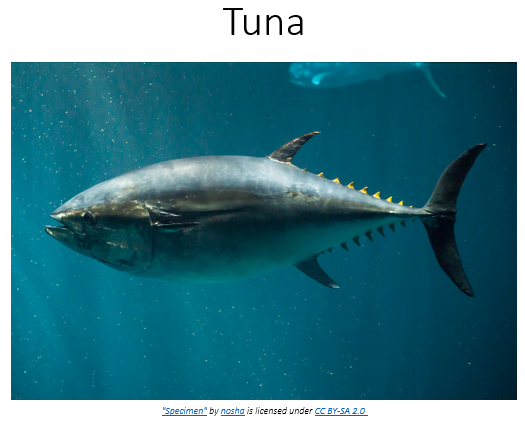 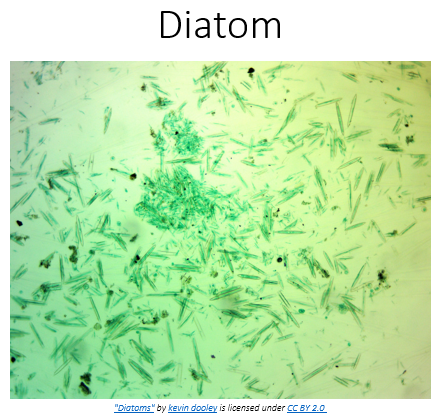 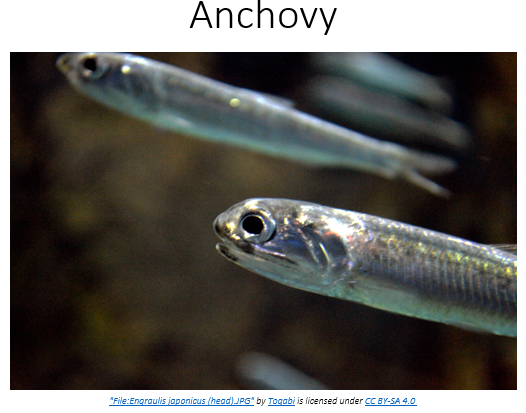 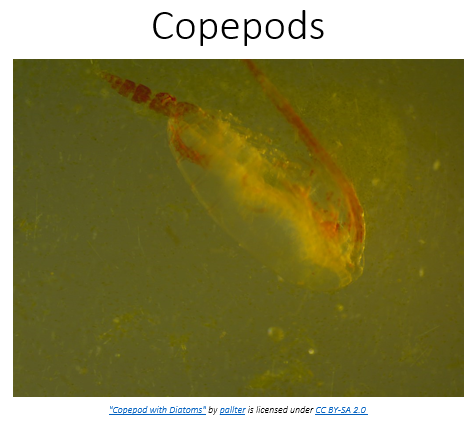 Forest Food Chain
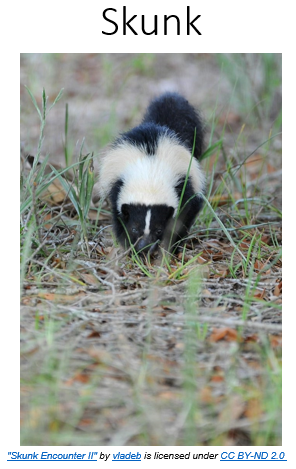 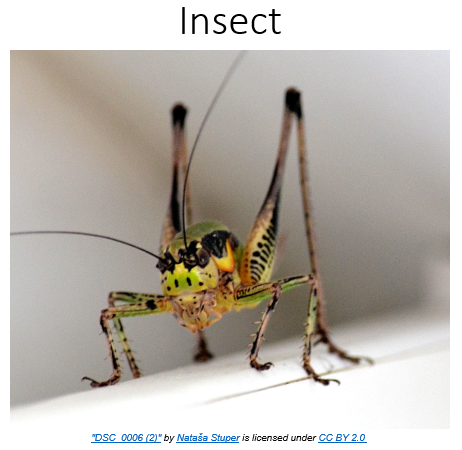 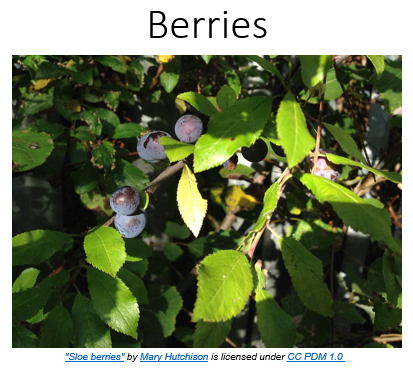 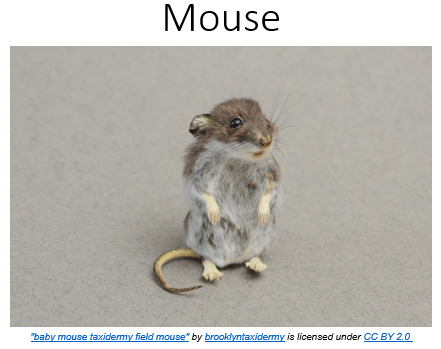 Tundra Food Chain
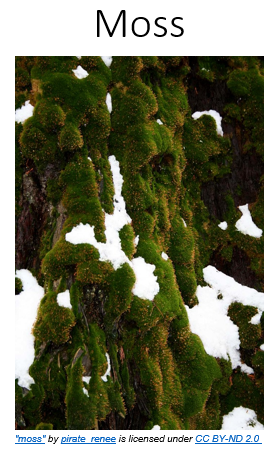 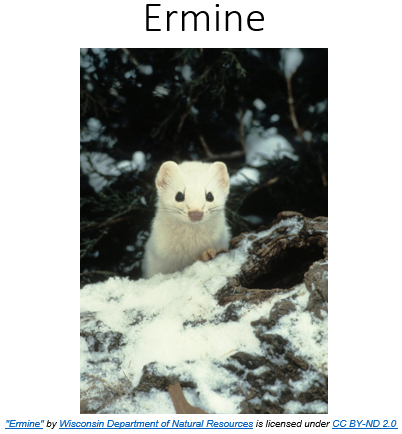 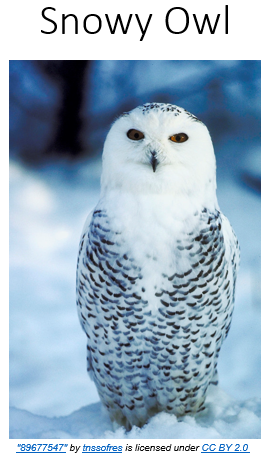 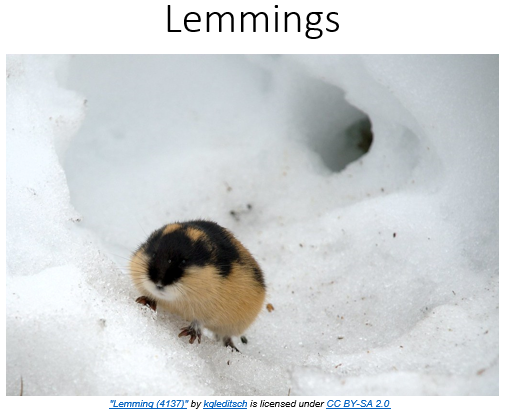 Desert Food Chain
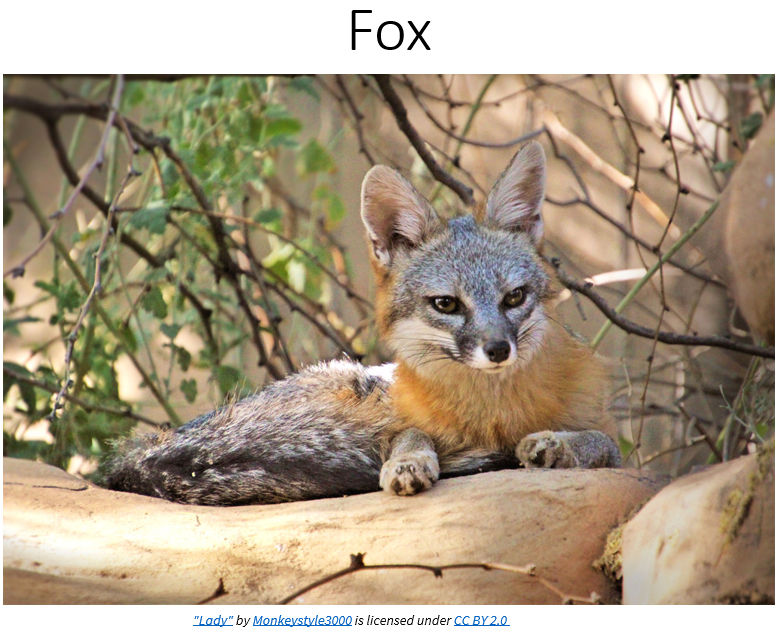 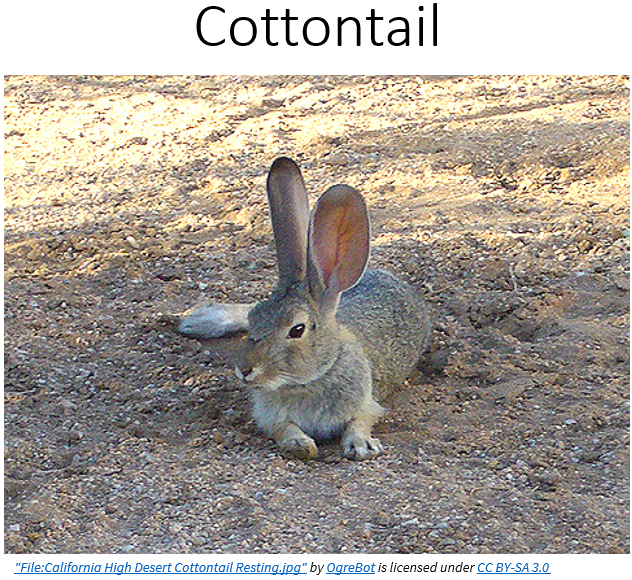 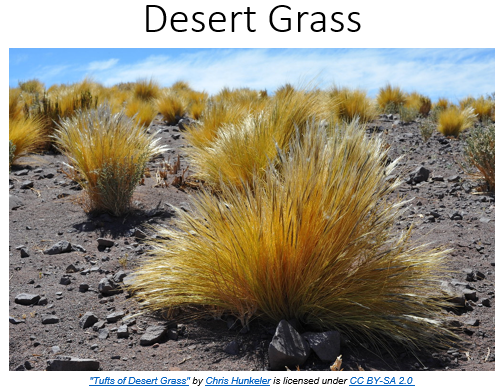 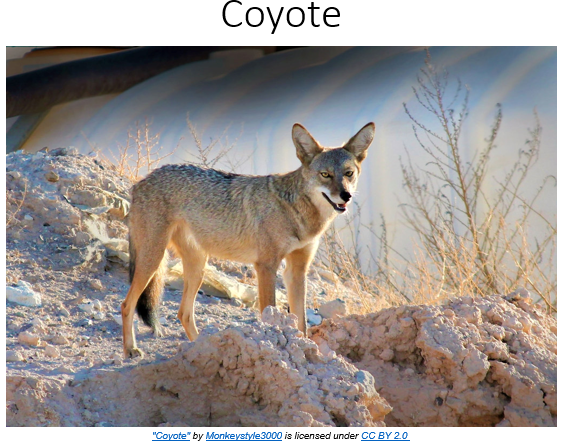 Grasslands Food Chain
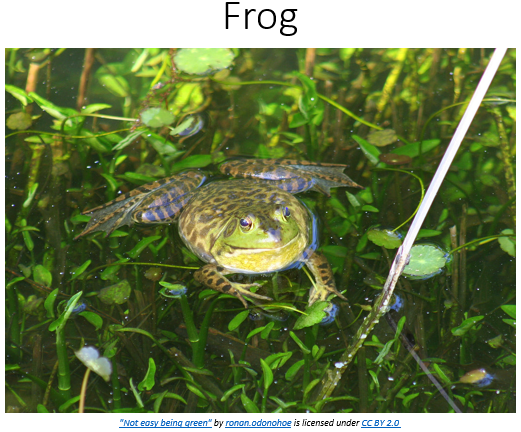 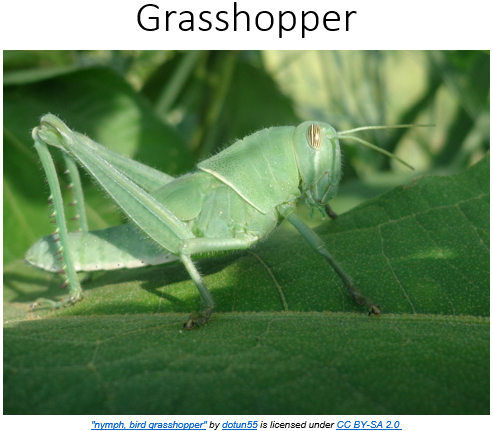 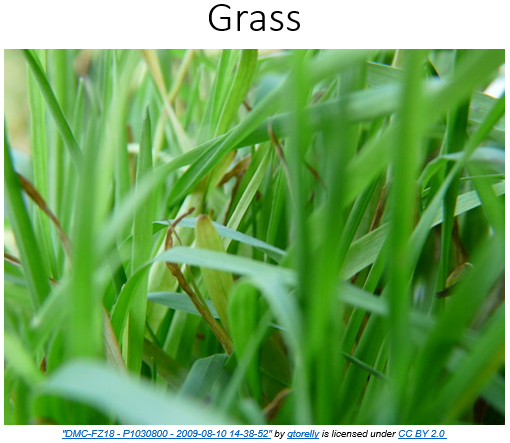 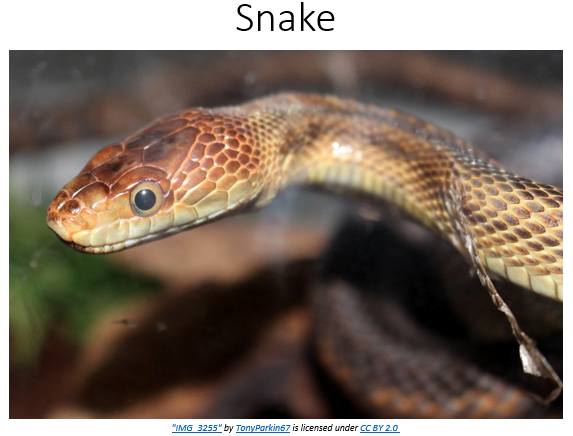 Arctic Food Chain
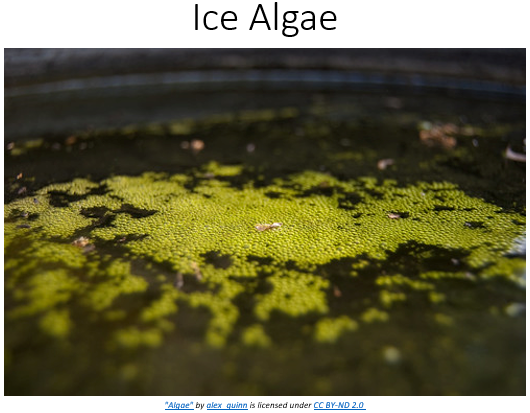 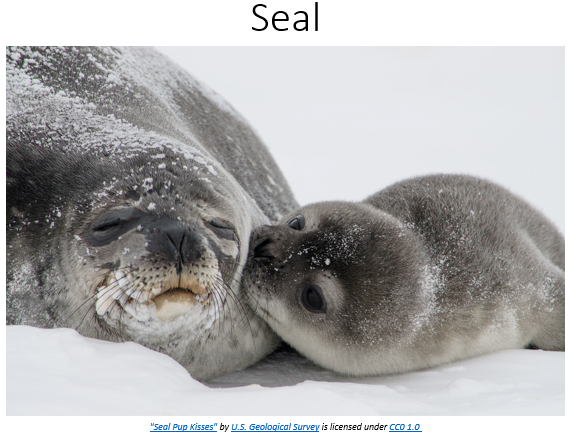 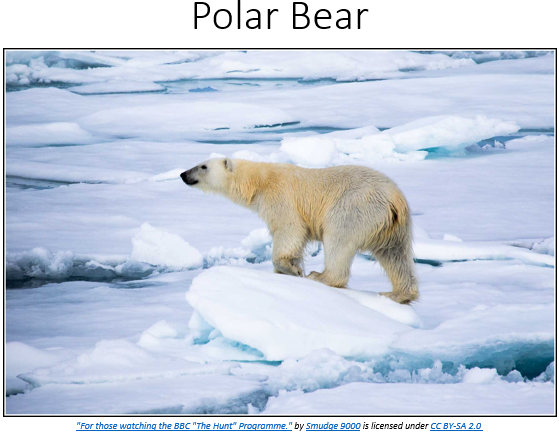 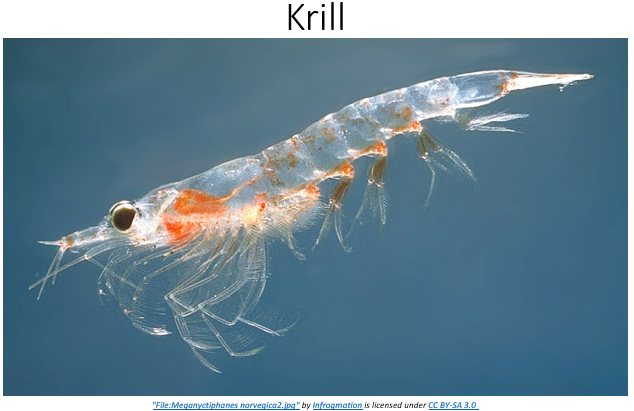 Pond Food Chain: Teacher Example
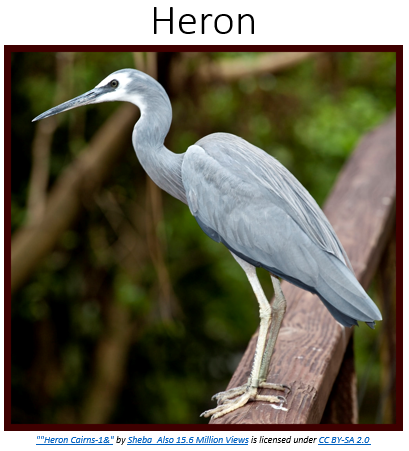 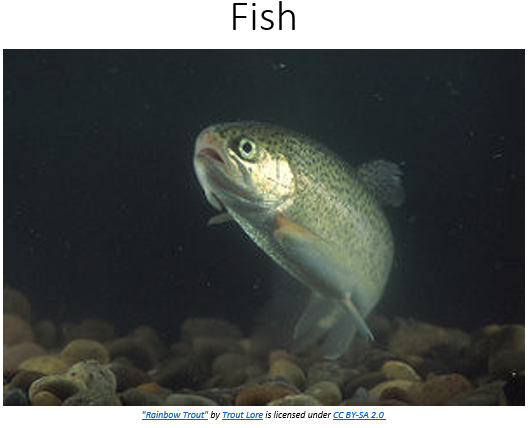 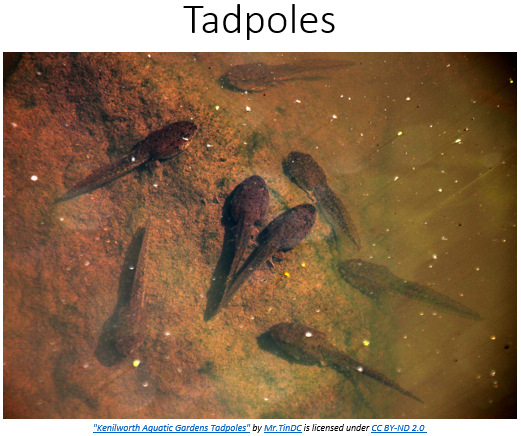 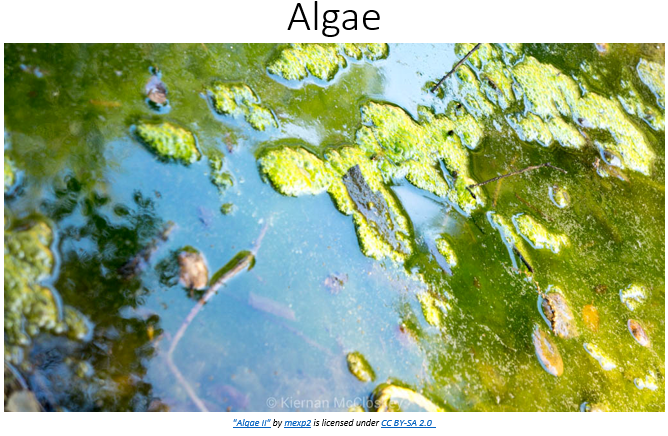